Chapter 12
Fluid Mechanics
Density
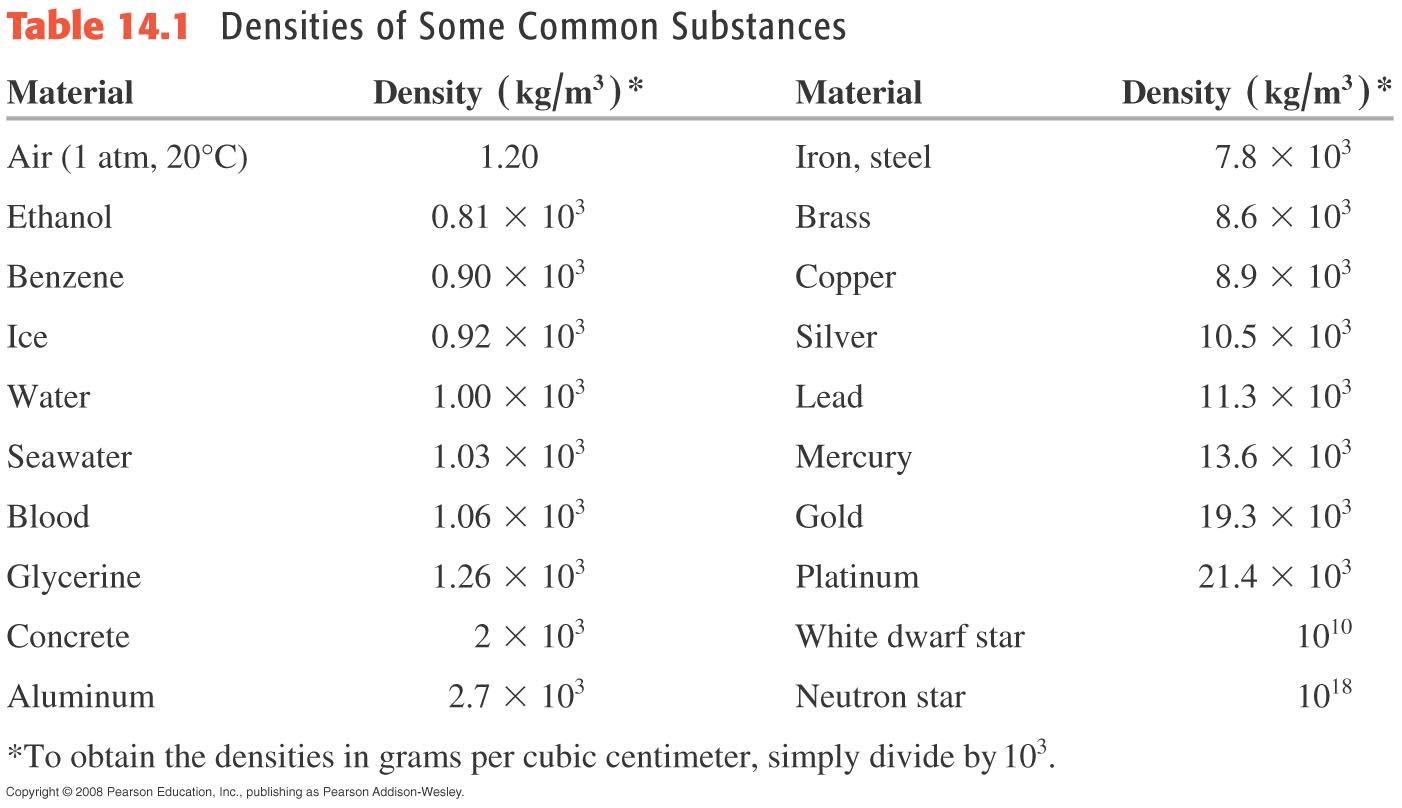 Example
Find the density of an 4g mass with a volume of 2cm3.
Pressure
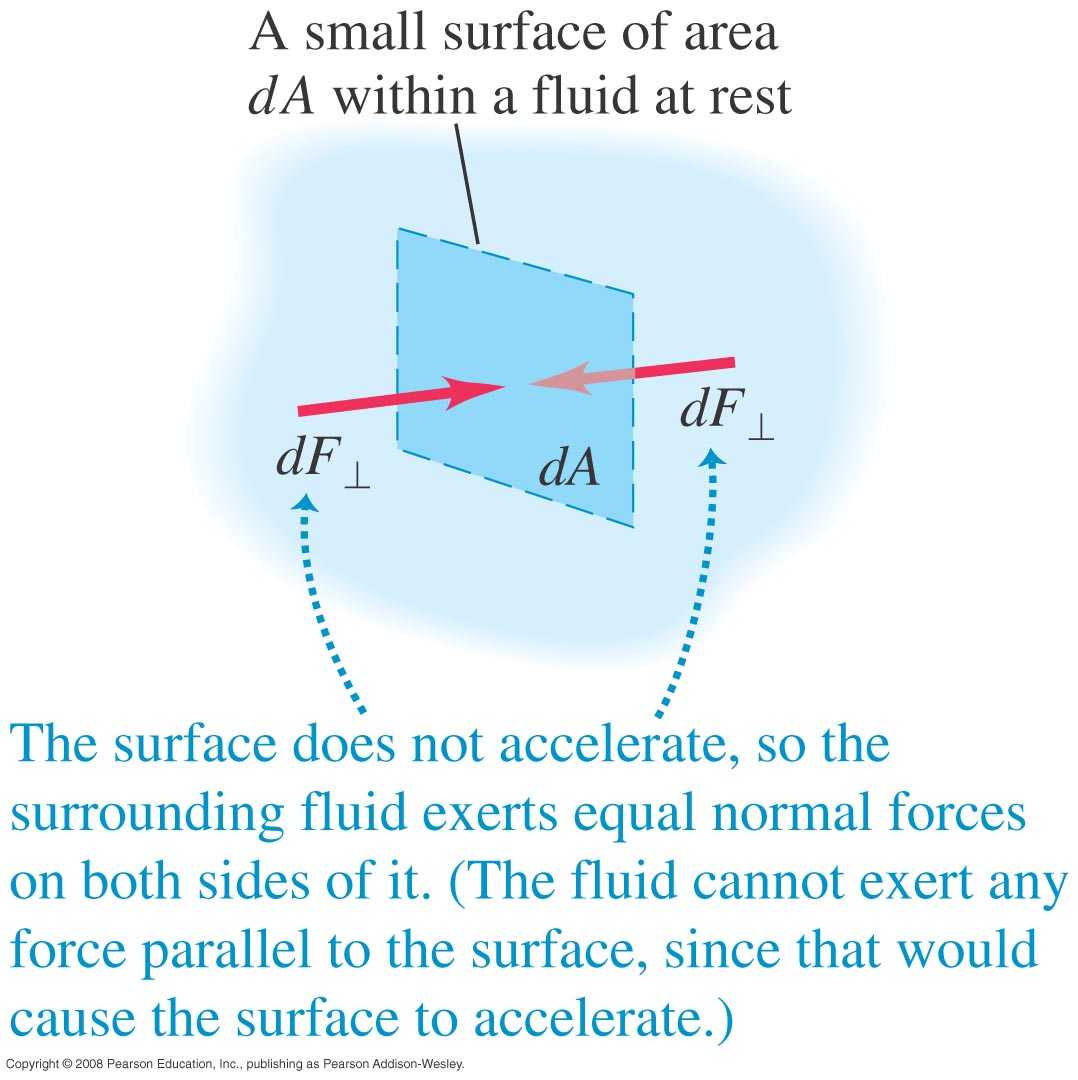 For force uniform over the surface:
Force  and Pressure
More on the Units of Pressure 1
More on the Units of Pressure 2
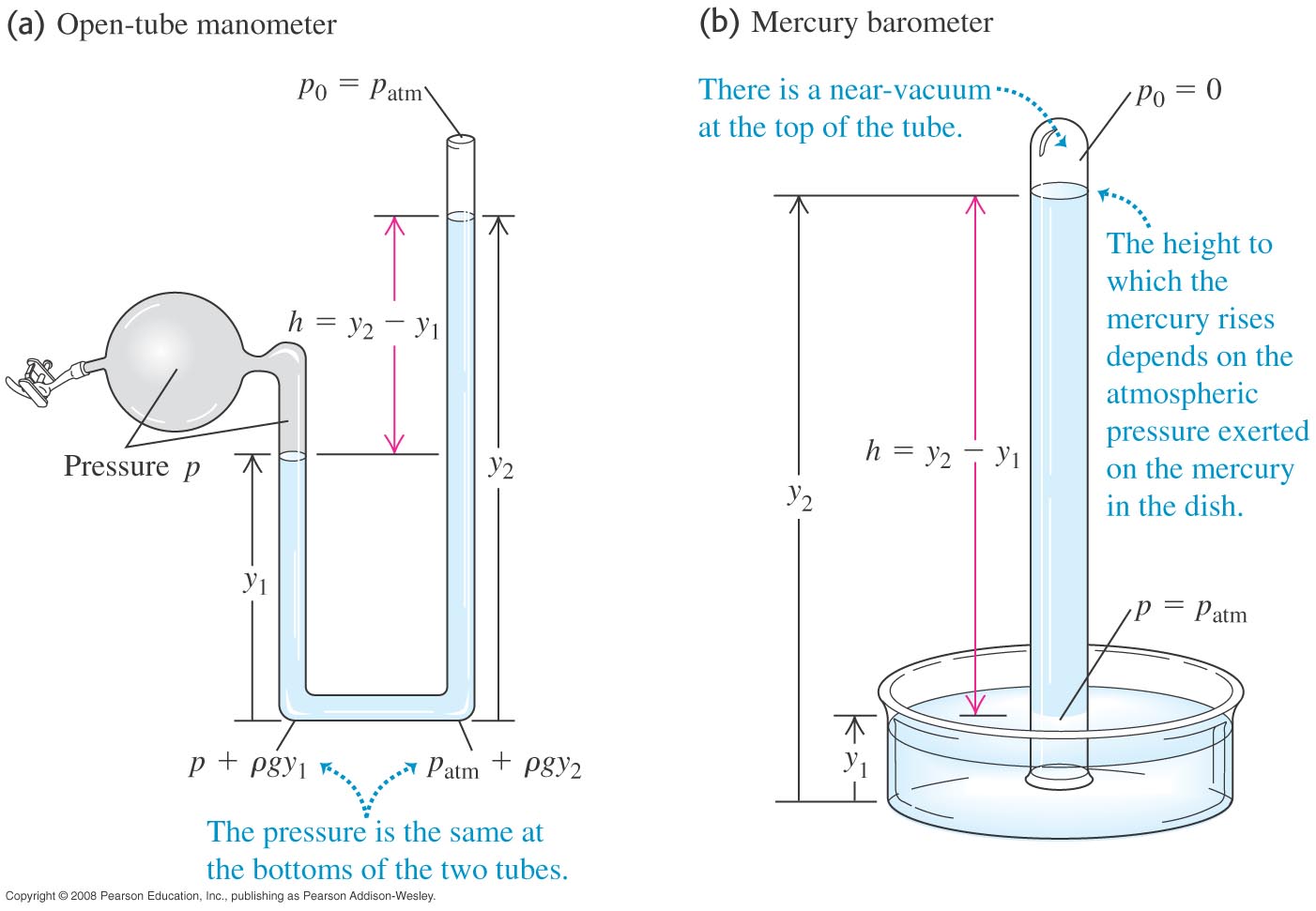 Convert atm to mmHg
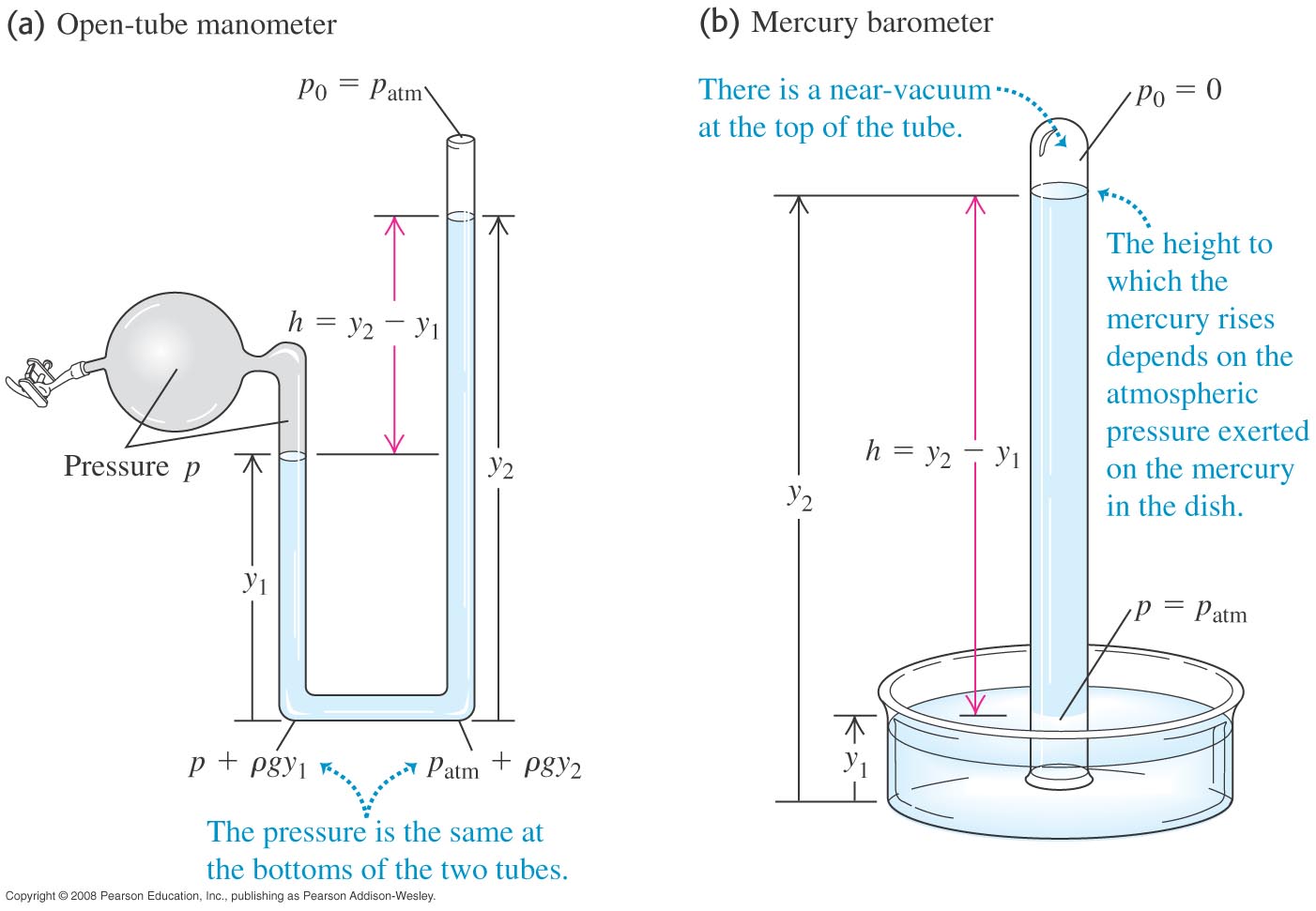 Pressure from Weight
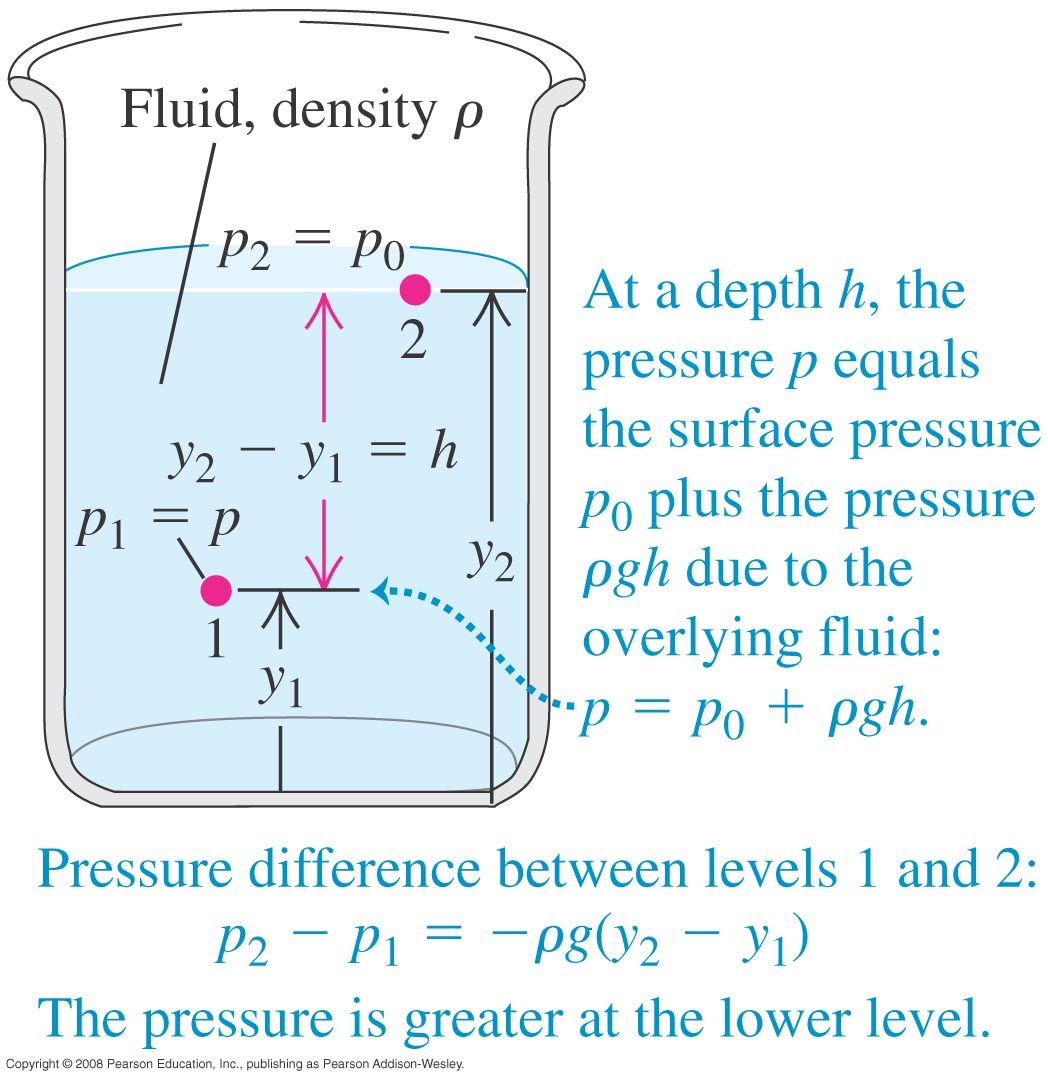 The deeper you go, the more fluid you have above your head, the heavier it is, the higher the pressure on you.
Gauge vs Absolute Pressure
Gauge pressure = Absolute pressure – Atmospheric pressure
Static Fluid
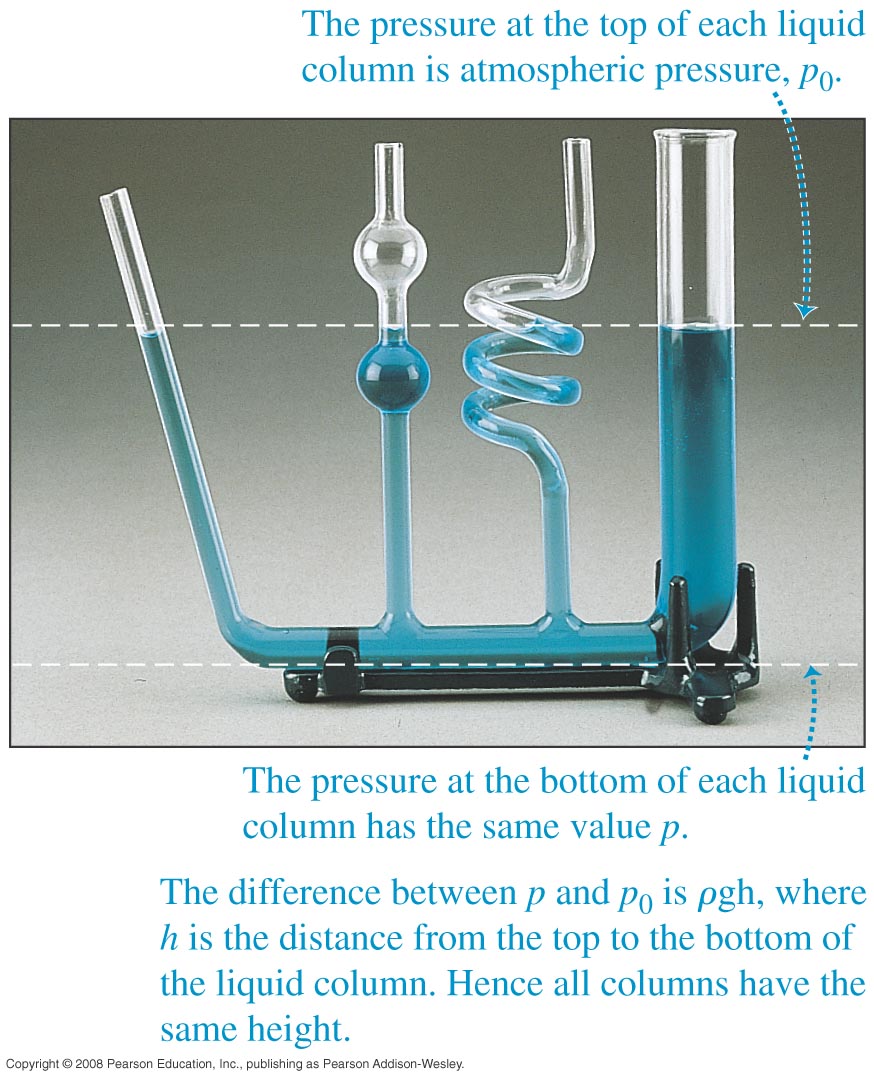 The pressure in the static case depends ONLY on the depth. The shape of the container does not matter.
Pascal’s Law:
Pressure is transmitted undiminished to everywhere in the fluid.
Hydraulic Lift
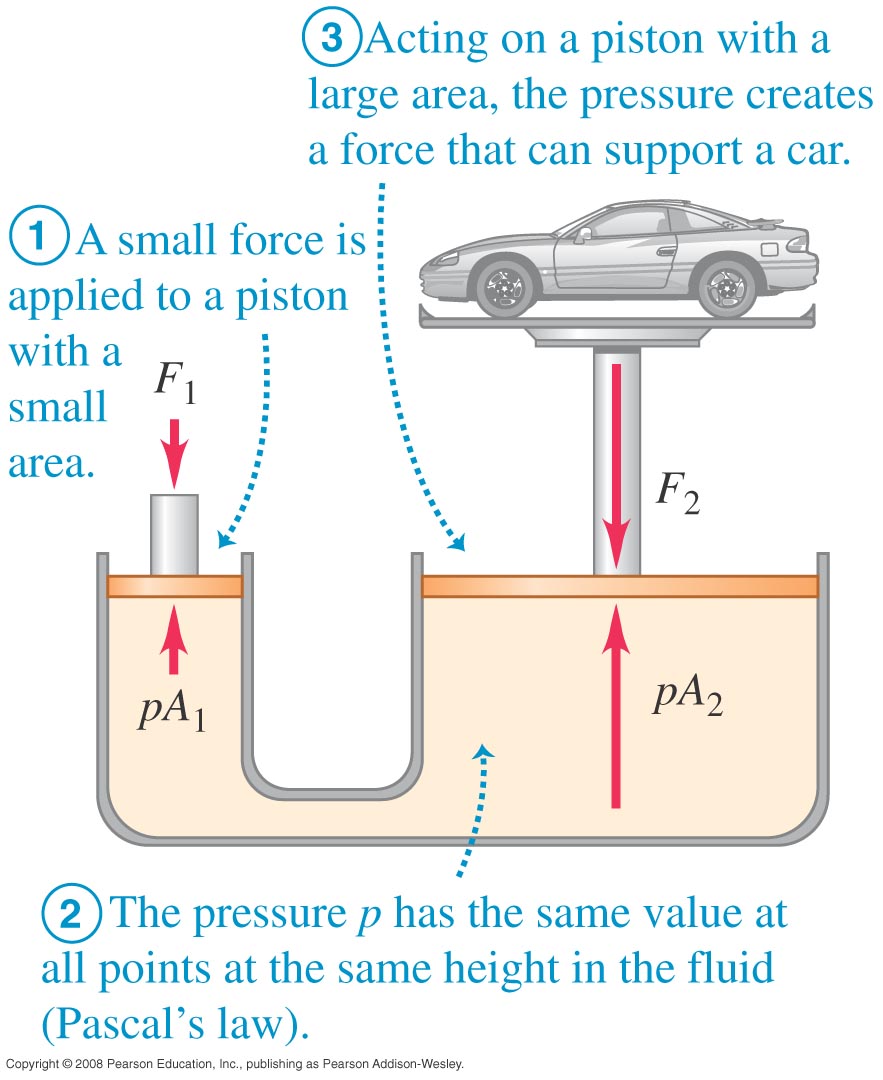 Buoyancy: Archimedes’ Principle
A fluid exerts an upward force on the body equal to the weight of the fluid displaced.
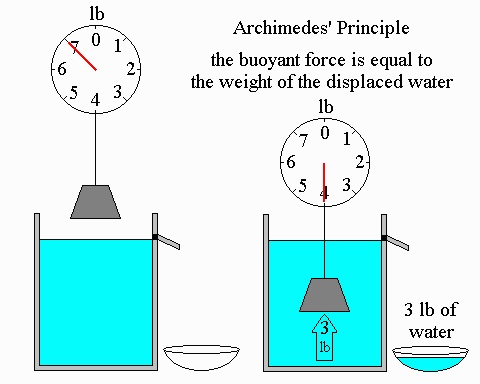 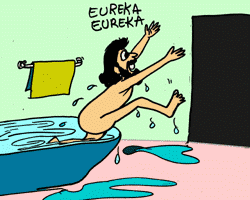 Archimedes’ Principle
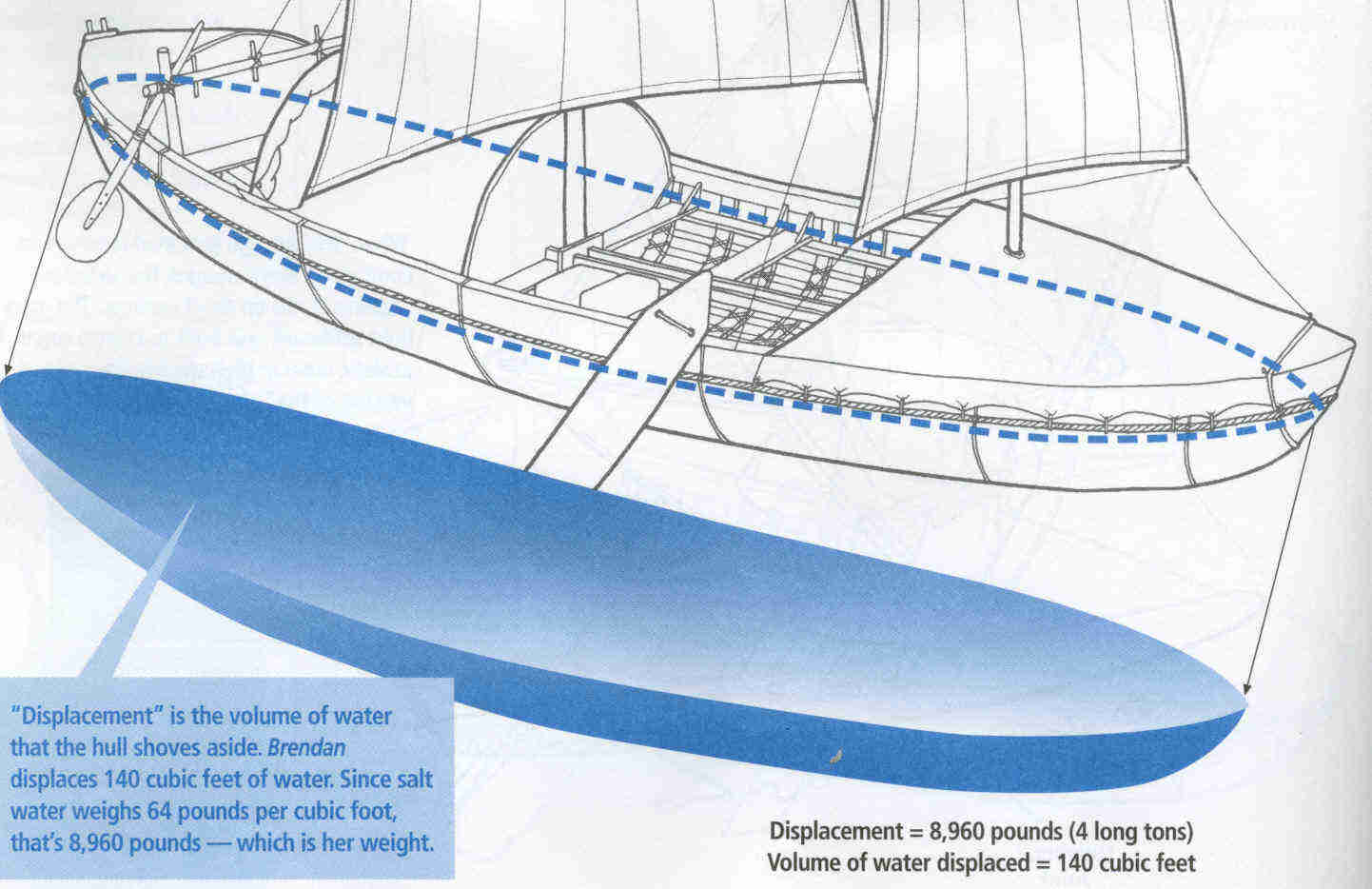 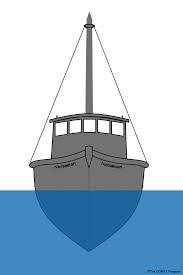 Archimedes’ Principle
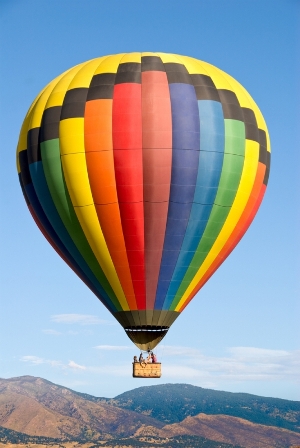 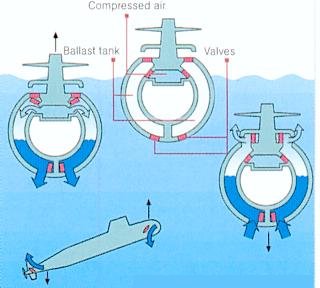 Dead Sea (very salty!)
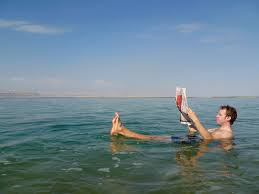 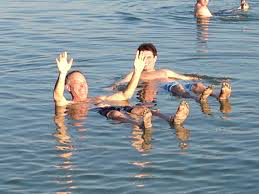 Archimedes’ Principle: Explanation
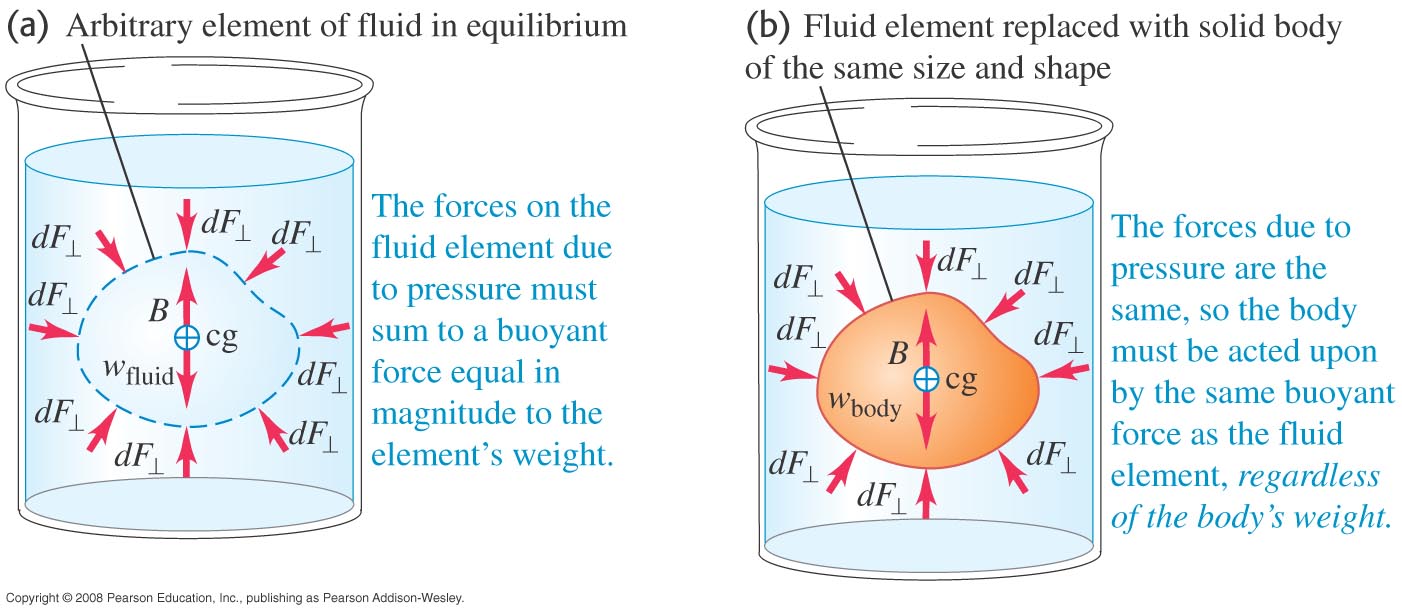 Weight of Gold in Water
The gold statue weighs 147N. Find the buoyant force and the weight of the statue in water.
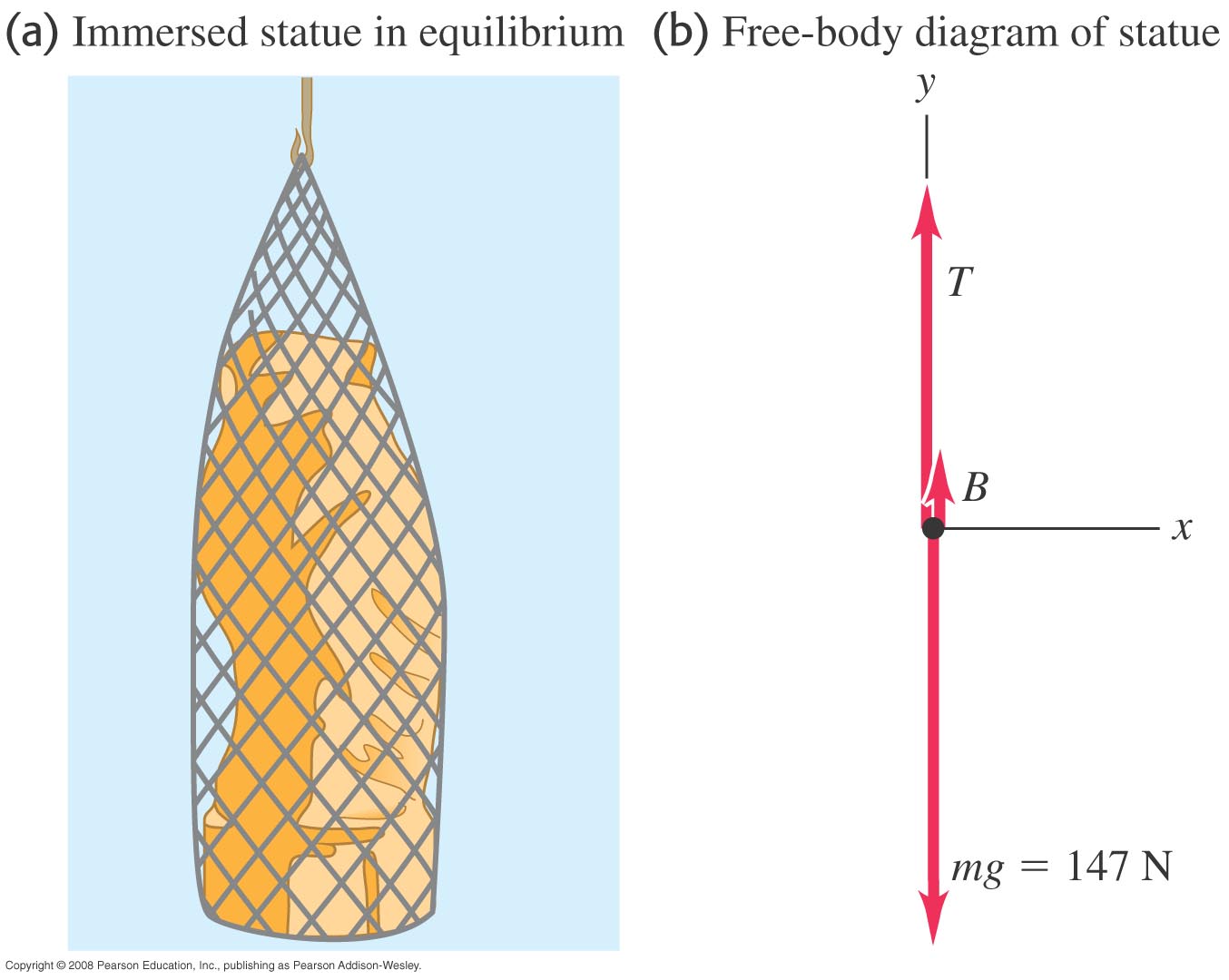 Weight of Gold in Water (Method 2)
The gold statue weighs 147N. Find the buoyant force and the weight of the statue in water.
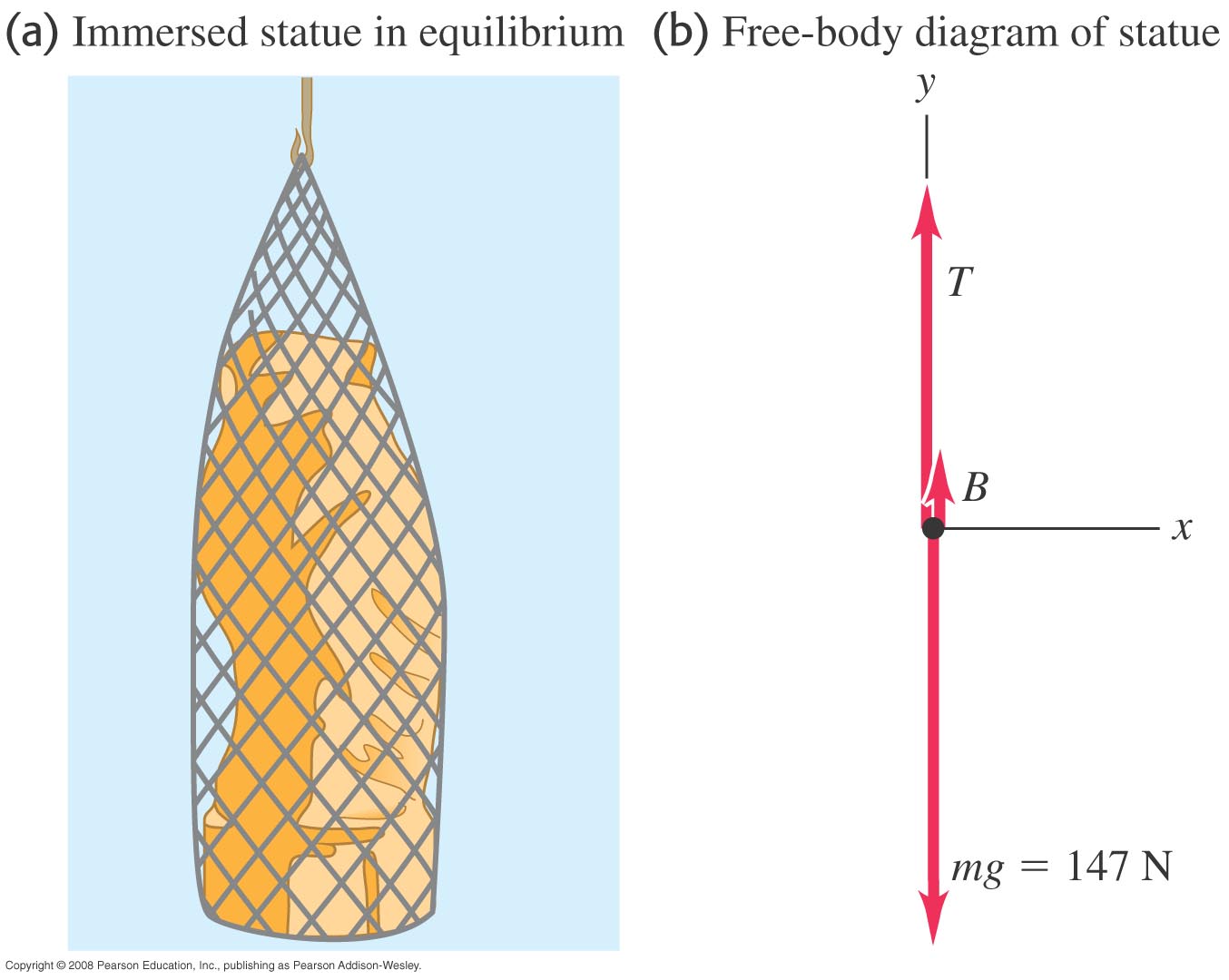 Finding Density
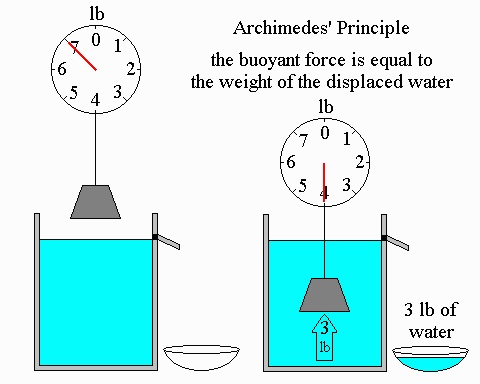 Finding Density (Alternative Method)
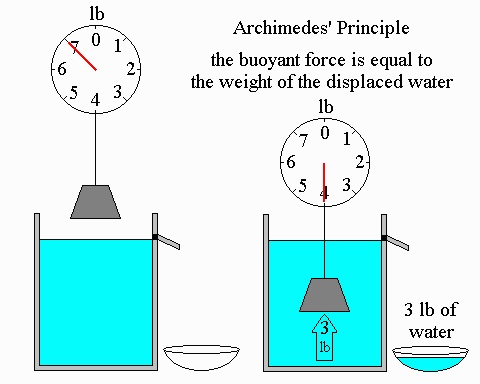 Incompressible Fluid Flow
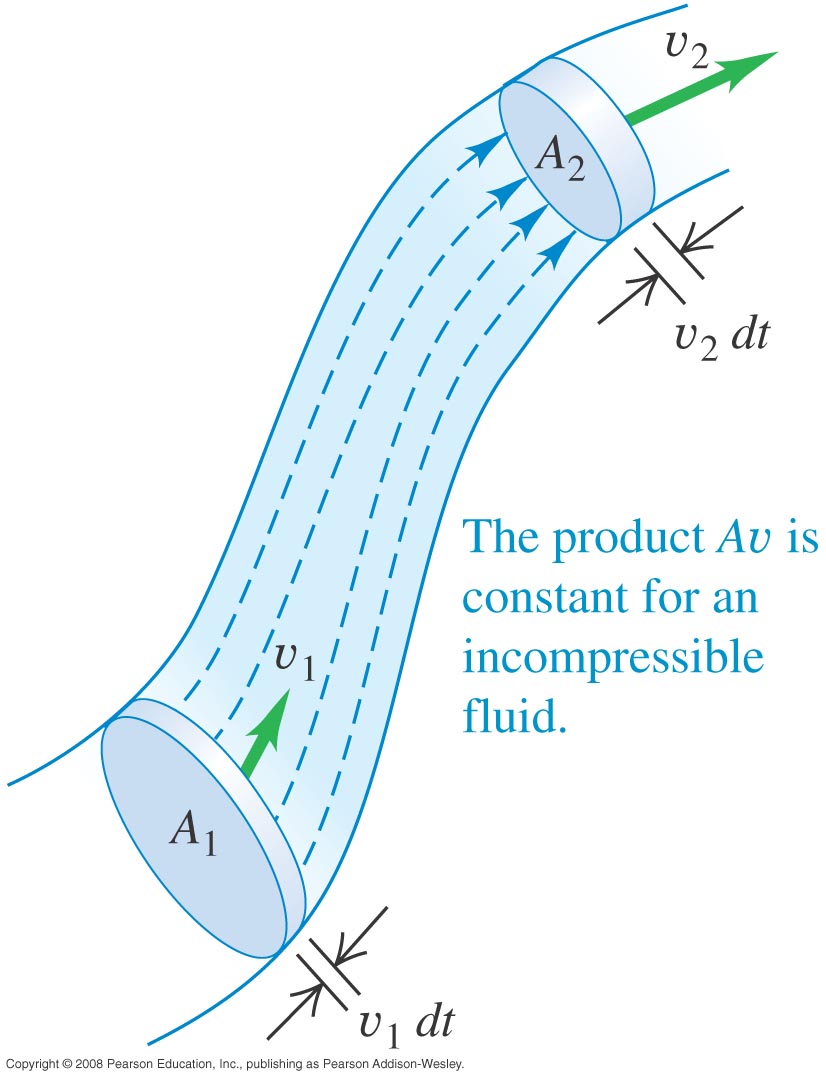 Bernoulli’s Equation
Usually used this way:
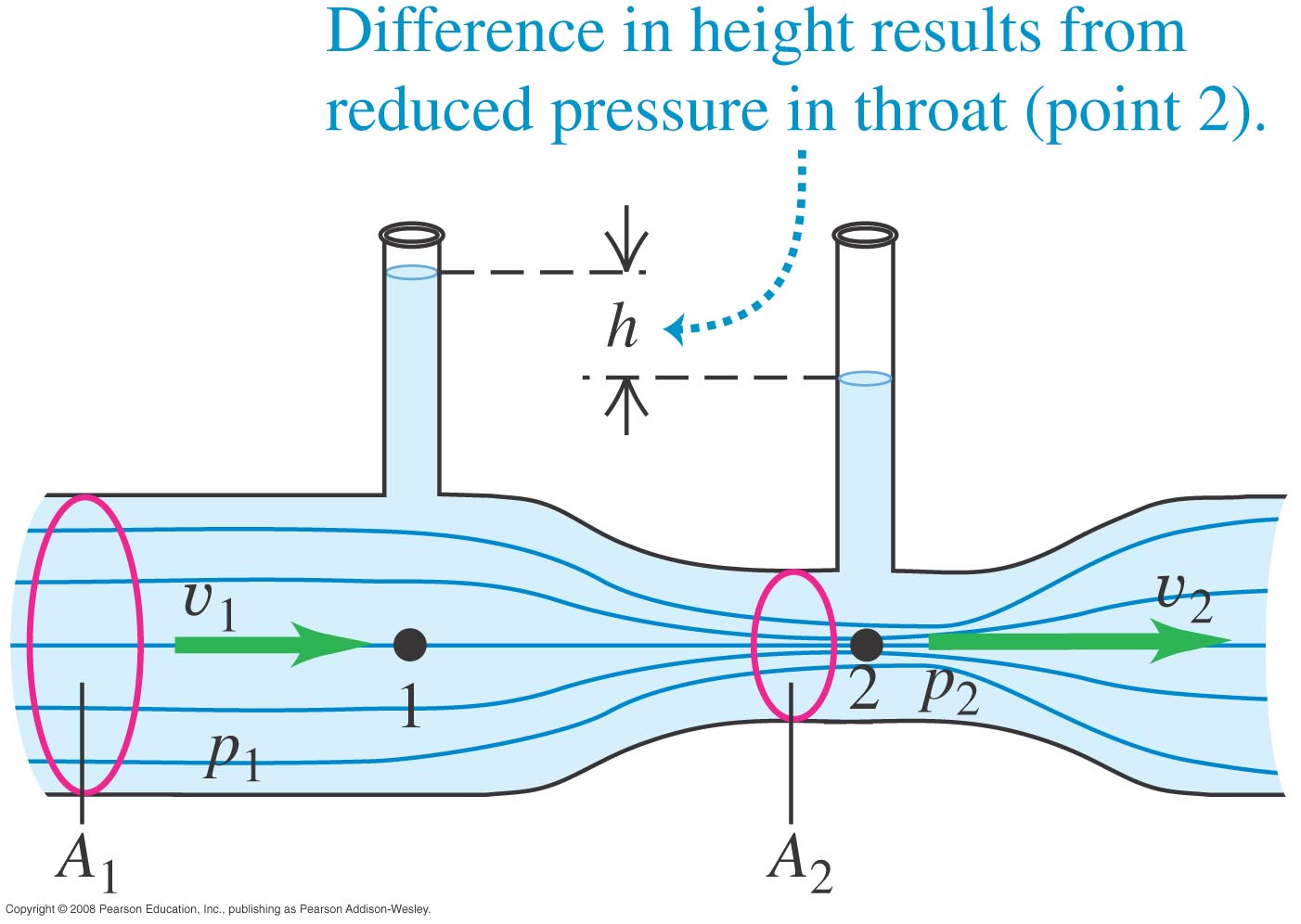 Derivation
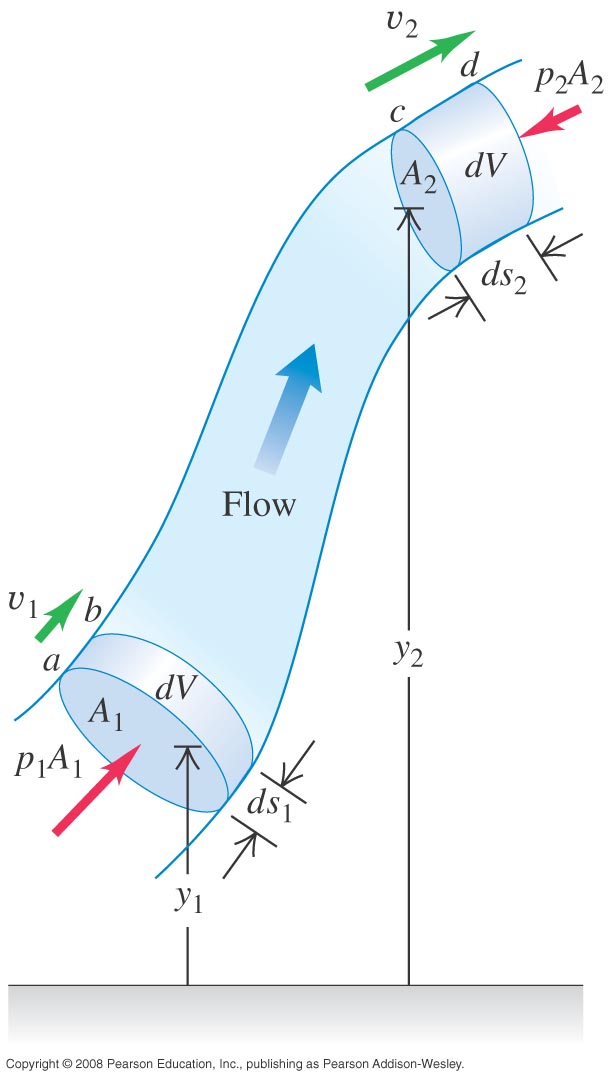 A Leaky Tank
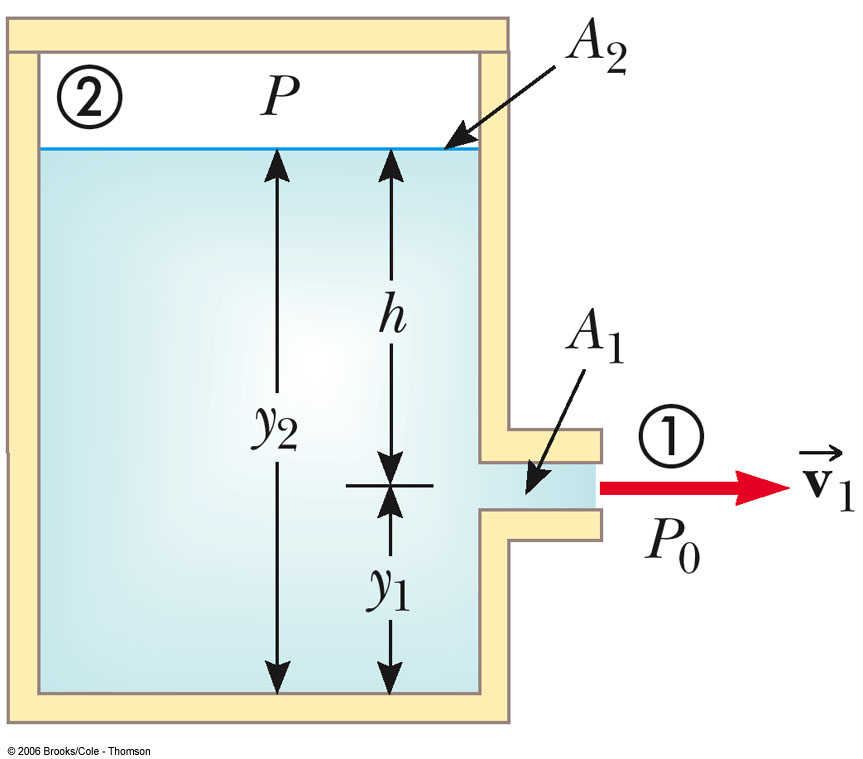 Example
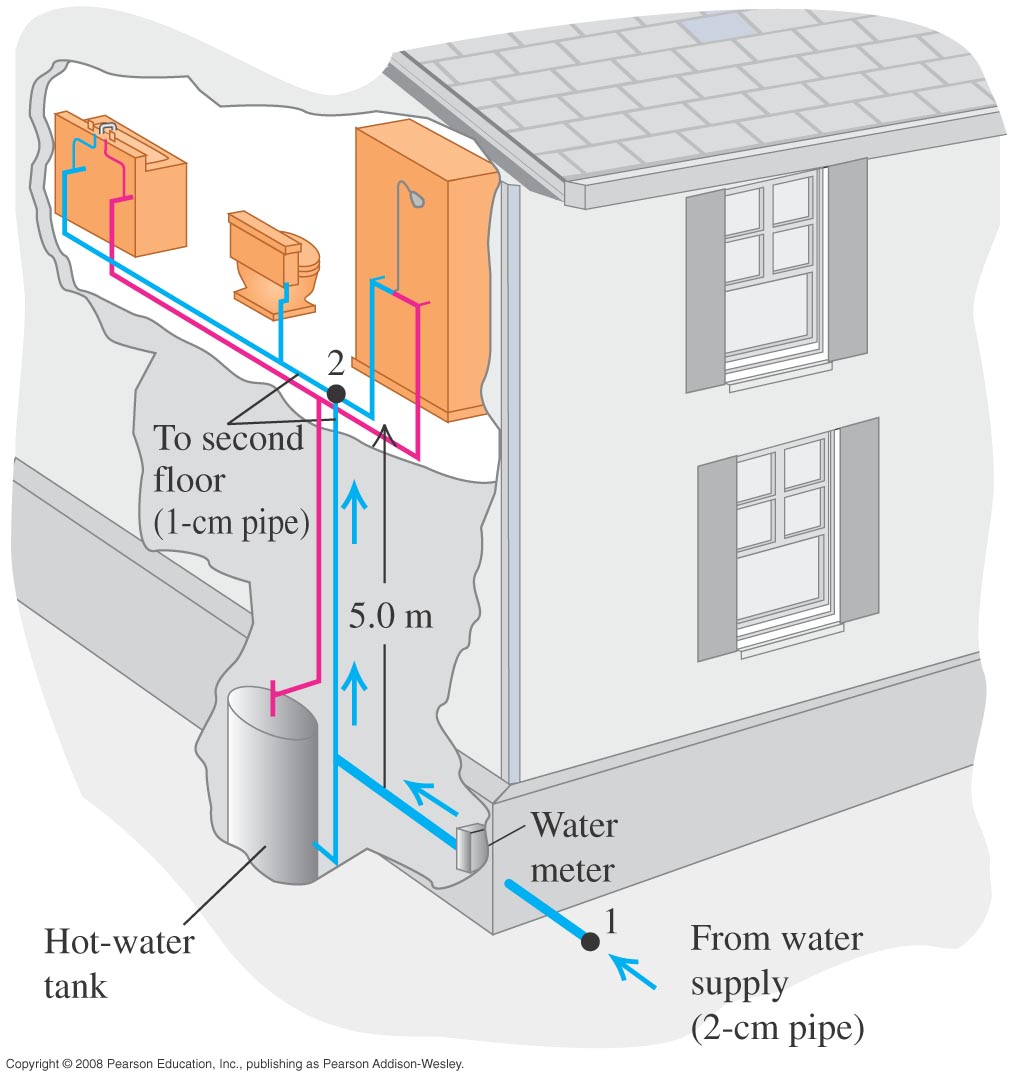 Applications
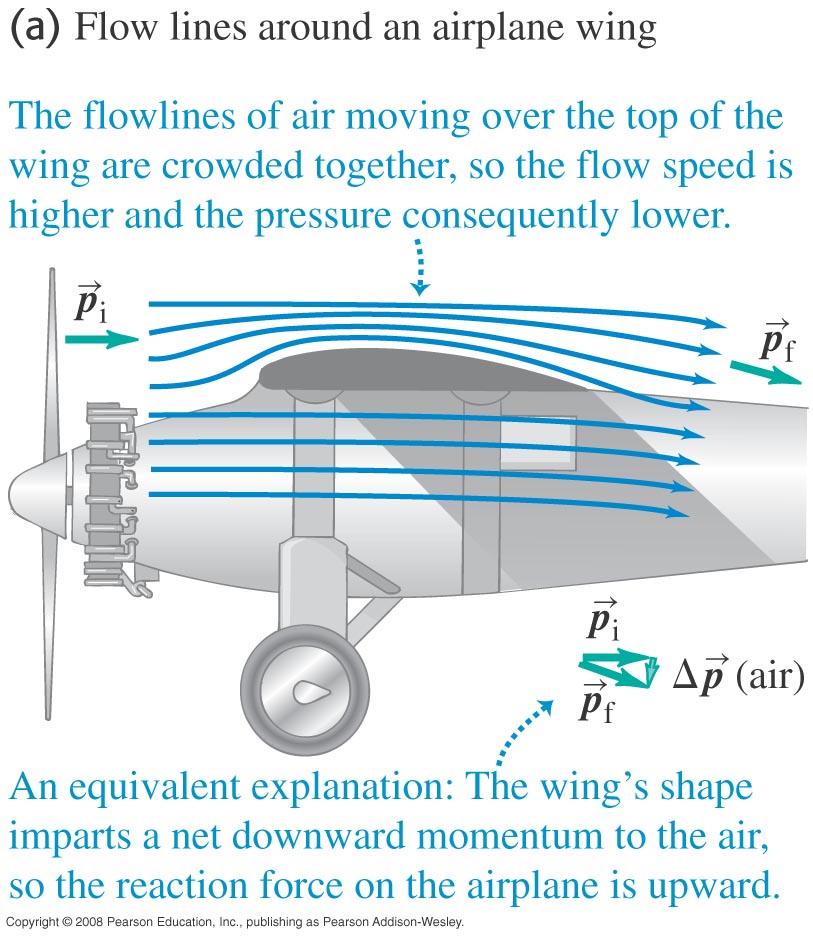 Bunsen Burner
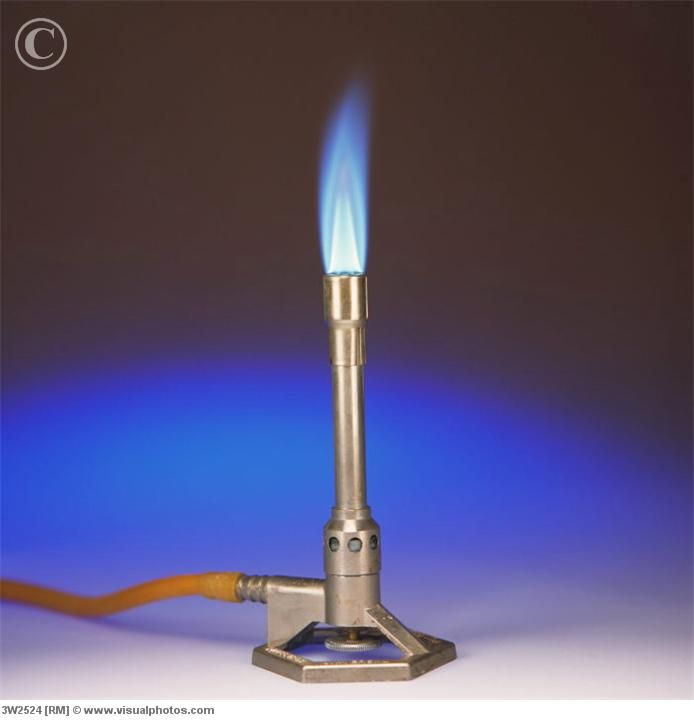 Air Multiplier & Eductor
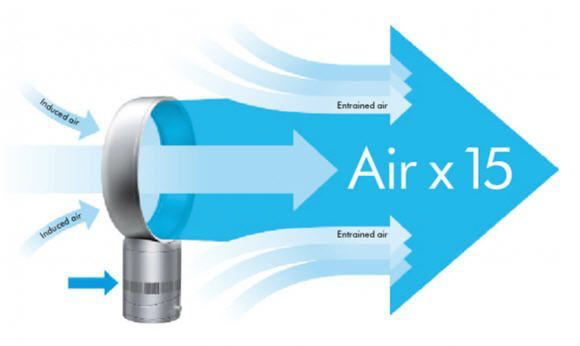 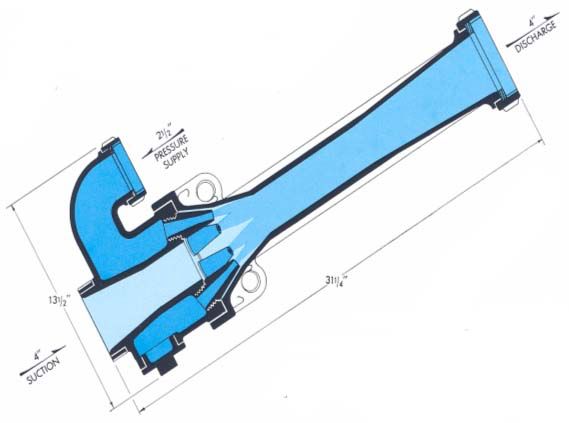 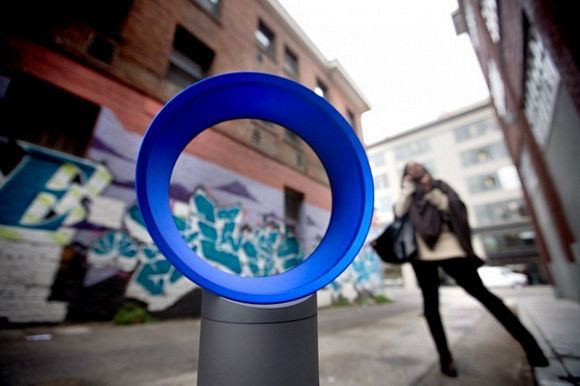 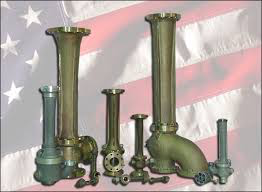 Curve Ball
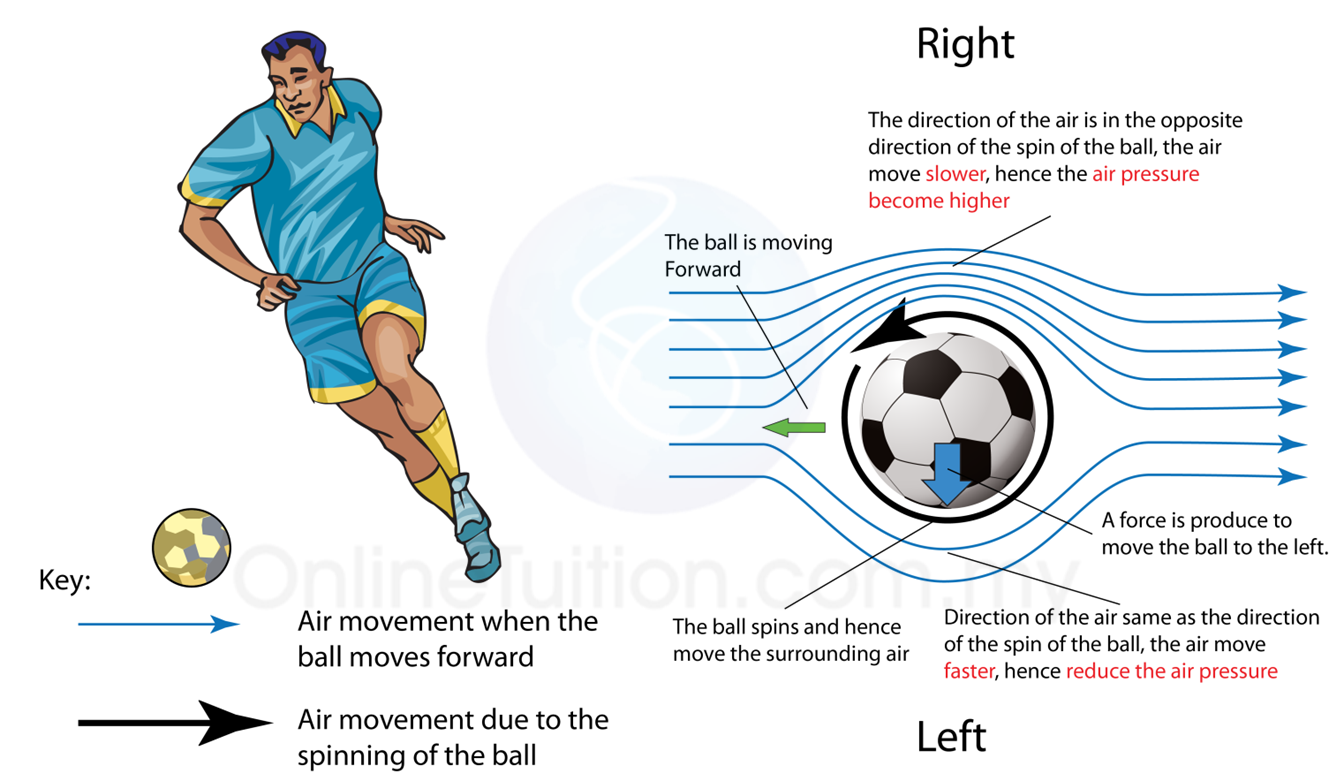 Viscosity
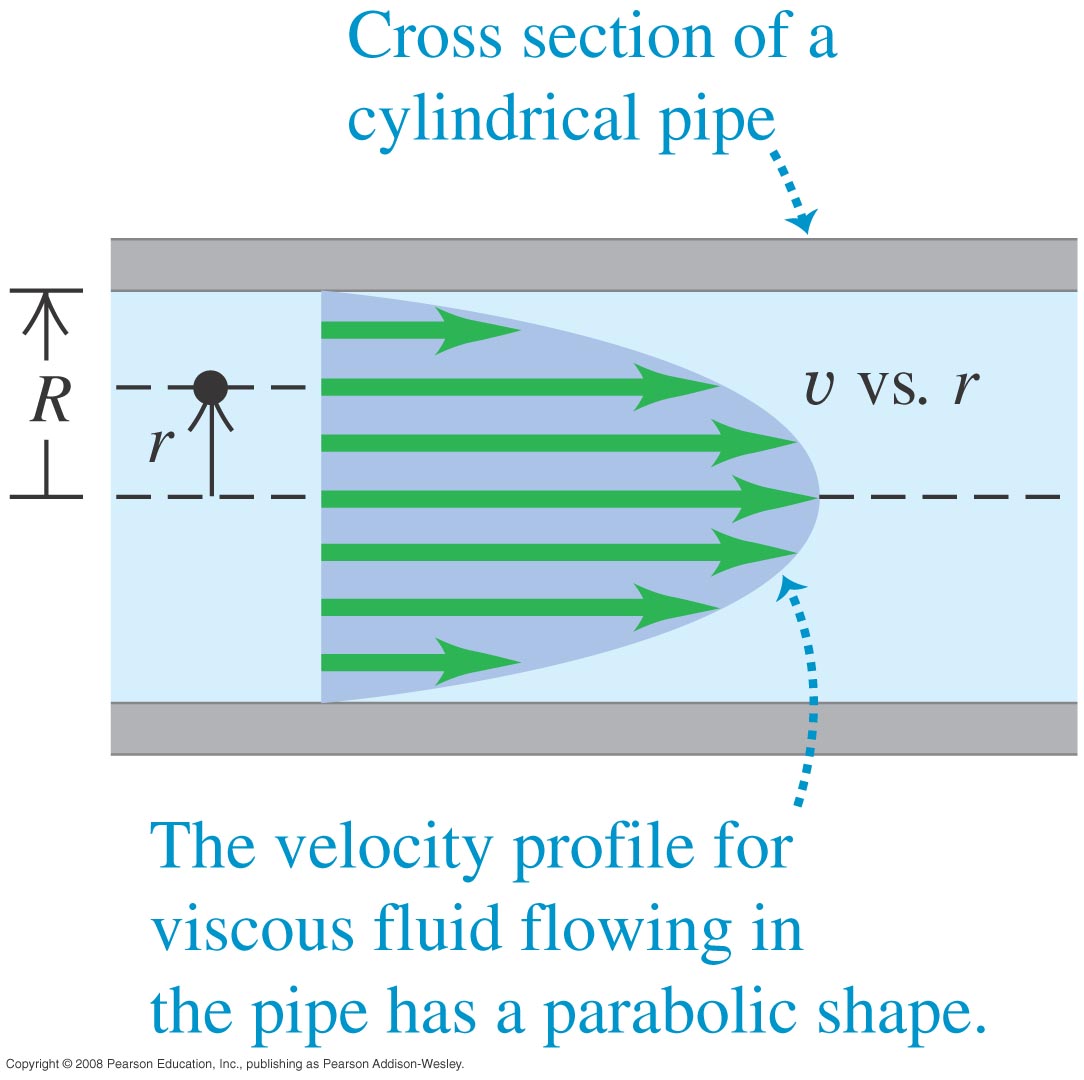 Turbulence vs Laminar Flow
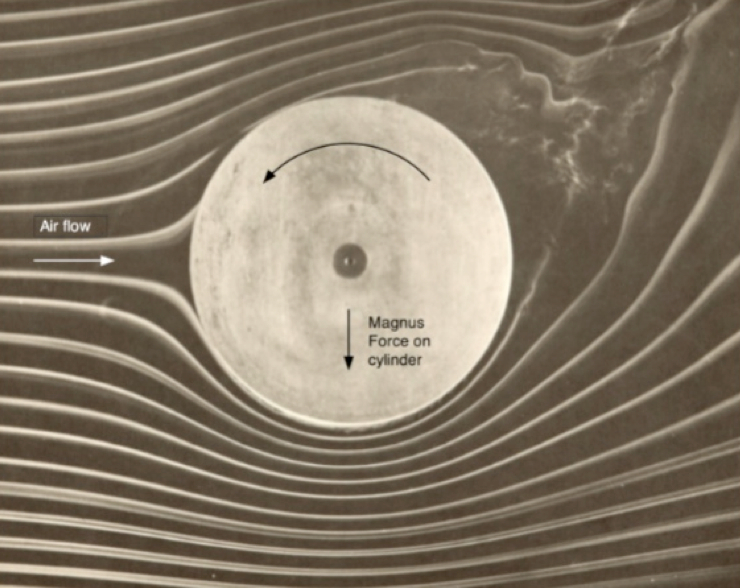